Кириллица. Кириллические алфавиты
Определение термина «кириллица»Некоторые языки, основанные на кирилице
Кириллица — термин, имеющий несколько значений:
1) Старославянская азбука: то же, что кириллический (или кирилловский) алфавит: одна из  древних азбук для старославянского языка;
2) Кириллические алфавиты: система письменности и алфавит для какого-либо иного языка, основанная на этой старославянской кириллице 
3) Полууставный шрифт: шрифт которым традиционно печатаются церковные книги (в этом значении кириллица противопоставляется гражданскому или петровскому шрифту).
На основе кириллицы построены алфавиты следующих славянских языков:
русского языка (русский алфавит),
украинского языка (украинский алфавит),
белорусского языка (белорусский алфавит),
русинского языка (русинский алфавит),
болгарского языка (болгарский алфавит),
сербского языка (вуковица, гаевица),
македонского языка (македонский алфавит),
Алфавит кириллицы
Состав первоначальной кириллической азбуки нам неизвестен; «классическая» старославянская кириллица из 43 букв, вероятно, частью содержит более поздние буквы . Кириллица целиком включает греческий алфавит (24 буквы), но некоторые сугубо греческие буквы (кси, пси, фита, ижица) стоят не на своём исходном месте, а вынесены в конец. К ним были добавлены 19 букв для обозначения звуков, специфических для славянского языка и отсутствующих в греческом. До реформы Петра I строчных букв в азбуке кириллицы не было, весь текст писали заглавными[3]:46. Некоторые буквы кириллицы, отсутствующие в греческом алфавите, по очертаниям близки к глаголическим. Ц и Ш внешне схожи с некоторыми буквами ряда алфавитов того времени (арамейское письмо, эфиопское письмо, коптское письмо, еврейское письмо, брахми), и установить однозначно источник заимствования не представляется возможным. Б по очертаниям схожа с В, Щ с Ш. Принципы создания диграфов в кириллице (Ы из ЪІ, ОУ, йотированные буквы) в общем следуют за глаголическими.
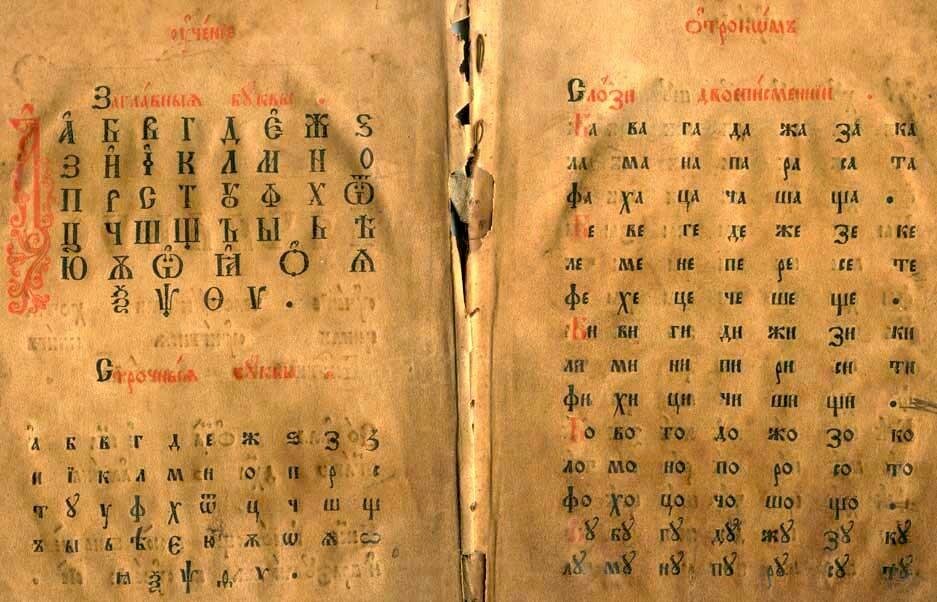 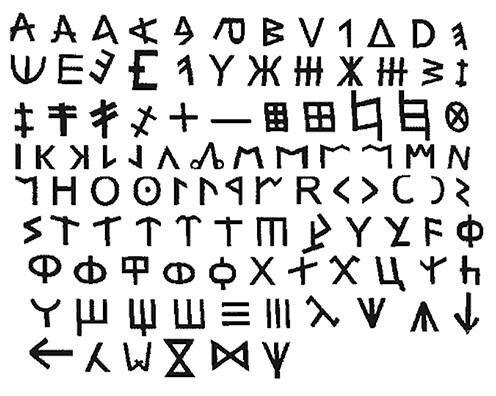 Диакритика кириллических языков
Диакритика в кириллице существовала в виде системы надстрочных знаков, заимствованной из греческого языка:
Силы – ударения по преимуществу силовые. Различали слабое ударение (à) и сильное (á). 
а́ оксия (акут): главное ударение.
а̀ вария (гравис): побочное ударение.
Дыхи – придыхания (). Ставились над начальной гласной слога: .
Звательце (звательцо), или псили: тонкое придыхание: а҆.
Дасия: густое придыхание: а҅.
Объединенные звательце и оксия составляют исо: а҆́.
Объединенные звательце и вария составляют апостроф: а҆̀.
Объединенные звательце и камора составляют великий апостроф (используется только с омегой): ὦ .
Трема (диерезис) в основном ставился над i: ї.
Паерок – разделительный знак ('). Ставился на месте ъ или иногда ь. 
Иногда мягкость обозначалась знаком, напоминающем циркумфлекс или перевернутую кратку (камору) – л҄.
Титло – надстрочный знак, изобретенный еще  римлянином Тироном для маркировки им сокращенных слов или чисел. Титло ставилось над часто употребимыми словами:  – бог, святой, дух, царь.
Пунктуация и обозначение чисел
Пунктуация как система складывается в царствование Ивана Грозного по инициативе Максима Грека:
(+) – начало текста;
(.) (:) (:·) (::) (·:·) (:·:) – абзац;
(;) – знак вопроса (?);
҂ – знак переноса слов;
 – законченность мысли и прочие знаки.
 Числа
Система записи чисел была скалькирована с греческого письма: ·а҃· – 1, ·i҃· – 10, ·i҃а҃· – 11, ·ч҃· – 90, ·р҃· – 100, ·҂а҃· – 1000. Числа более 10.000 имели узкую сферу употребления, хотя у старых книжников встречаются их обозначения и древнерусские названия:  – 10.000 (тьма), 100.000 (легион), 1.000.000 (леодр), 10.000.000 (ворон). Неопределенное множество, т.е. числа большие, чем «ворон» обозначались словом «колода».
Виды кириллицы
Устав – вид кириллицы с геометрически четким рисунком букв. Имел ритуальный характер и распространен в 11-14 вв. Буквы устава одного размера, сокращения и выносные знаки отсутствовали. С 13 в. устав становится уже, некоторые буквы утрачивают верхние части , перекладина часто поднимается вверх  (перекладина  выходит за пределы строки). В 14 в. формируется устав с очень узкими буквами, порой некоторые буквы видоизменяются . К уставному письму относят круглую глаголицу и берестяные грамоты.
Полуустав – переходный вид кириллицы от устава к скорописи, в которой основные линии букв лишены строгости, имеют, как правило, наклон вправо, буквы разного размера. Много сокращений, выносных букв и надстрочных знаков. Южнославянские полууставные рукописи сохранились с кон. 13 в. В Древней Руси полуустав употребляется с сер. 14 в.
Скоропись.
В декоративных и криптографических целях применялась вязь. В первых русских печатных книгах как церковных, так и светских использовались полууставные буквы. Печатный полуустав продержался до 1708, когда царь Петр I ввел гражданицу (гражданский шрифт), которая окончательно сложилась в ходе реформы 1918. Тогда декретом Совета Народных Комиссаров из алфавита были исключены буквы ѣ, ѳ, і.
Распространение кириллицы в мире
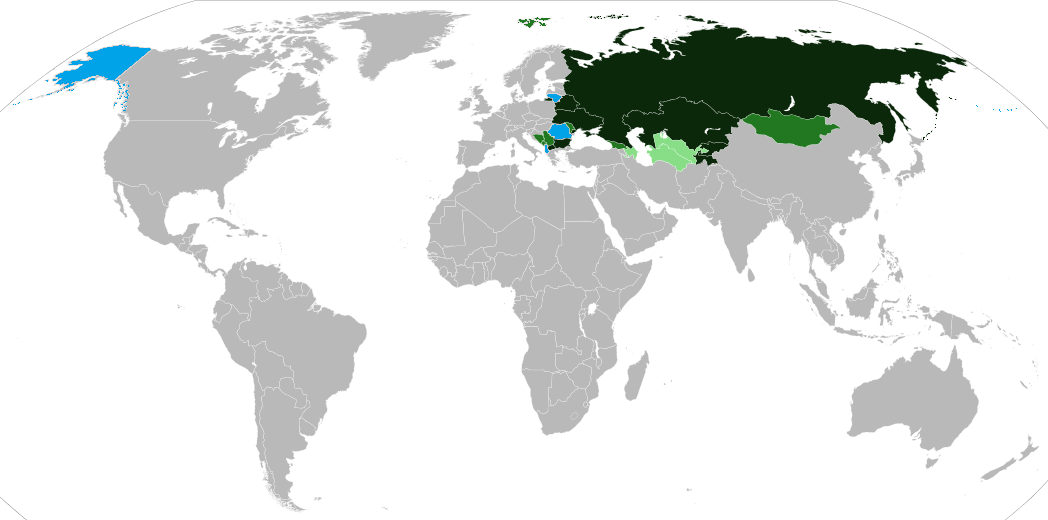 Темнозеленый цвет - страны, где кириллица используется по сей день для обслуживания официального или государственного языка;
Зеленый - страны, где кириллица используется параллельно с другими письменностями;
Светлозеленый - страны, к нач. 21 в. отказавшиеся от кириллицы;
Голубой - страны и территории, где была распространена кириллица.
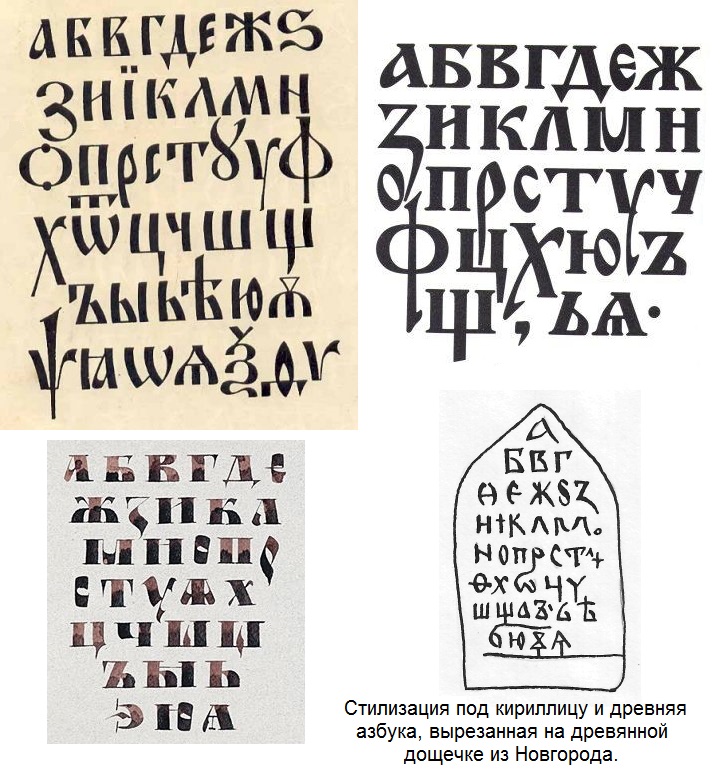 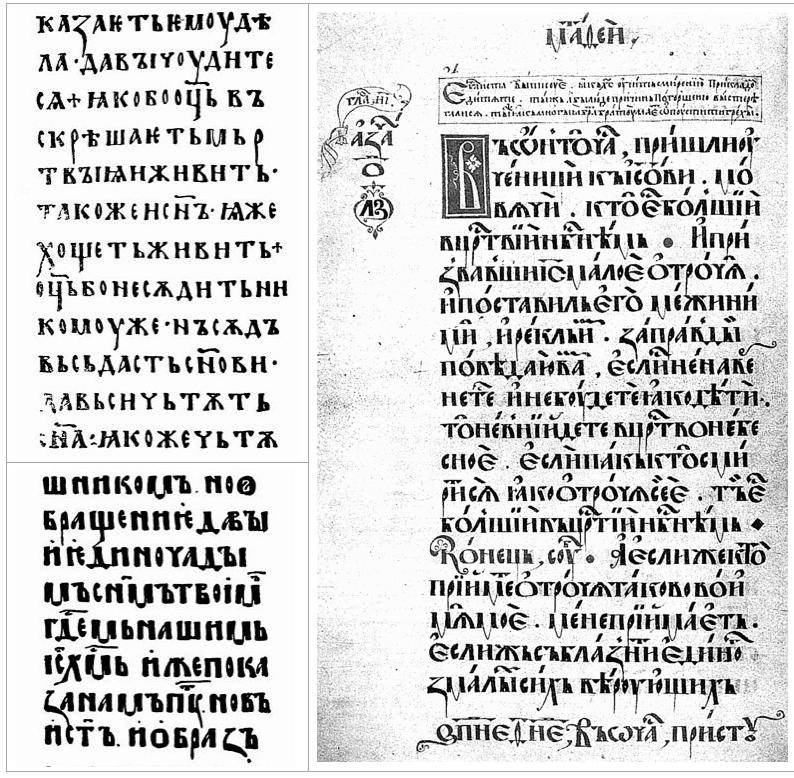 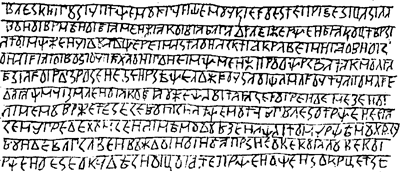